1 GRUDNIA
Międzynarodowy Dzień Walki z AIDS
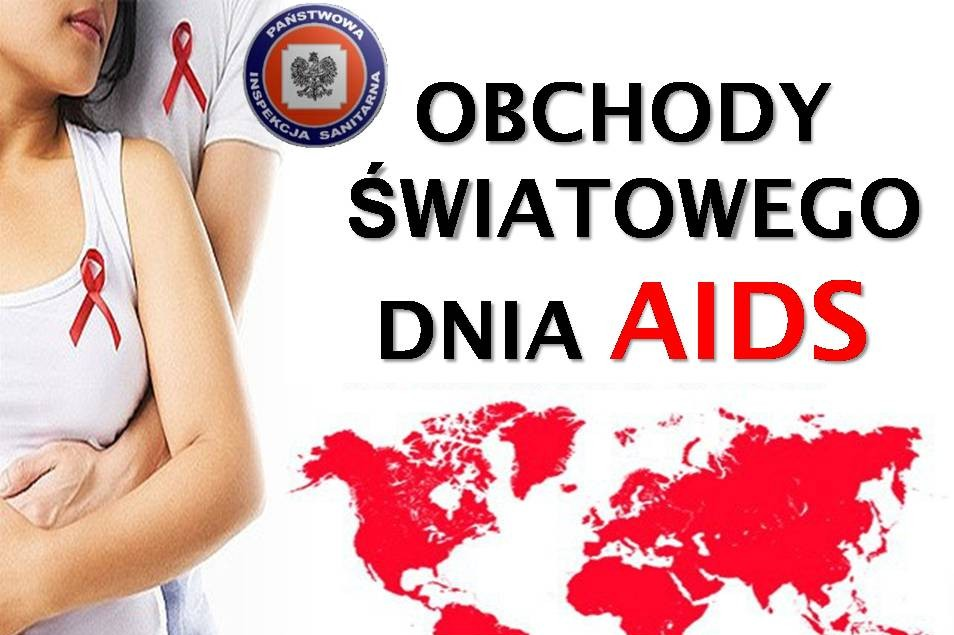 Od wielu lat na całym świecie jest prowadzony program edukacyjny o AIDS i HIV.
 Wielu ludzi uczestniczy w zajęciach profilaktycznych
Kiedy i w jakim państwie odkryto chorobę HIV i AIDS?
W 1981 r. w Nowym Jorku i Kalifornii zaobserwowano wśród młodych, wcześniej zdrowych mężczyzn o orientacji homoseksualnej defekt immunologiczny. Stwierdzono upośledzenie odporności komórkowej, spowodowane znacznym spadkiem limfocytów T. Rok ten został uznany za początek epidemii AIDS. Zaczęto intensywnie badać chorobę i z czasem udowodniono, że AIDS występował przed 1981 r. i to nie tylko w Ameryce.
PAŃSTWA W KTÓRYCH WYSTĘPUJE TA CHOROBA
Kiedy wykryto pierwsze przypadki AIDS i HIV w Polsce?
W Polsce pierwsze zachorowania stwierdzono  w1989r. Od tego czasu zachorowało 

893osoby, a 470 zmarło. Dokładna liczba osób zakażonych nie jest znana . Według 

oficjalnych danych zakażeniu uległo około 20tys osób.
Czy istnieje skuteczna szczepionka przeciw AIDS?
Dotąd naukowcom  nie udało się wynaleźć szczepionki. Natomiast udało się stworzyć  
lek, który opóźnia rozwój choroby.
Nie udaje się wyprodukować szczepionki, ponieważ wirus znajdujący się w organizmie 
człowieka zmienia swoją budowę. Każdy zakażony ma trochę innego wirusa.
Jak pamiętać o AIDS udzielając pierwszej pomocy ofiarom wypadku, by nie  narazić się na zakażenie?
Należy unikać kontaktu śluzówki i miejsc skaleczonych na swoim ciele z krwią 
ofiary wypadku. Do opatrywania ran założyć gumowe rękawiczki. 
Należy też chronić oczy, a więc nie trzeć oczu ręką pobrudzoną krwią.
Jak można sprawdzić czy mamy HIV albo AIDS?
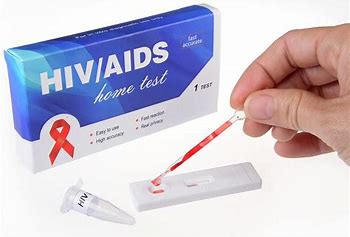 Zakażenia wirusem HIV nie można wykryć w okresowych badaniach wykonywanych, np. z racji pracy zawodowej. Jedyną możliwością zweryfikowania, czy mogło dojść do zakażenia, jest wykonanie testu w kierunku oznaczenia przeciwciał skierowanych przeciwko wirusowi HIV. Taki test możesz wykonać anonimowo (bez podawania jakichkolwiek danych) w jednym z punktów konsultacyjno-diagnostycznych. Test w kierunku diagnostyki HIV wykonywany jest bezpłatnie oraz bez jakiekolwiek skierowania.
INSTYTUCJE POMAGAJĄCE OSOBOM CHORYM NA AIDS I HIV :
1. MONAR                               4. Pozytywni w Tęczy 
tel.: (22) 635 95                         tel.: +48 22 464 85 85 (22) 635 13 26                                   +448 602 328 088(22) 635 94 37 

2. AIDS NIE DAJ SZANSY           5. Państwowa Instytucja                                            S                                                Sanitarno-    Epidemiologiczna 
  Tel. 801 888 448                          tel.: 56 62 250 29 
                                                            5662 233 12                                                                       
3. #mamczasrozmawiać
Tel.:801 888 448
(22) 692 82 26
Czy ludzie chorzy na AIDS jeśli świadomie zakażają innych, ponoszą odpowiedzialność karną?
W większości przypadków tak. Taka osoba ma obowiązek poinformować 
swojego partnera o swojej chorobie. Jeśli nie poinformuje grozi 
odpowiedzialność karna.
Osoba taka odpowiadać będzie za przestępstwo umyślnego narażania innej 
osoby na niebezpieczeństwo utraty życia  lub zdrowia.
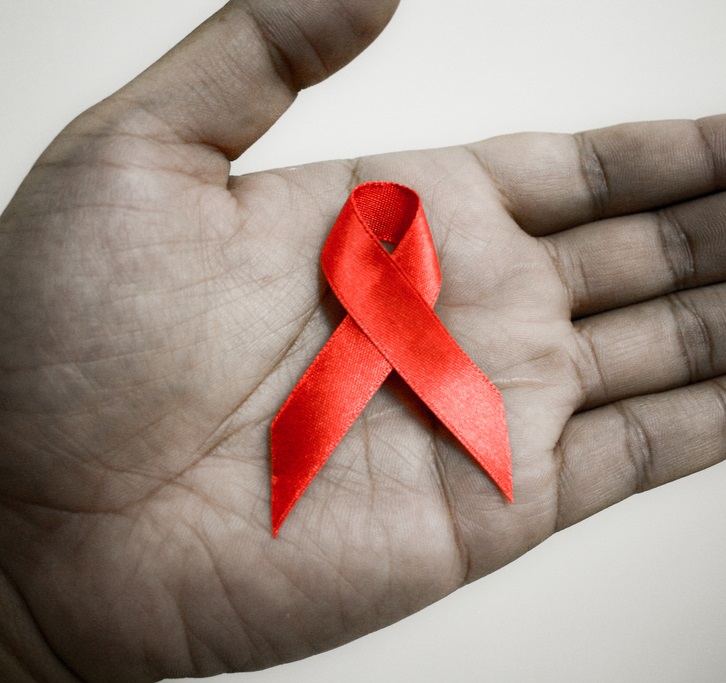 Czerwona wstążka to symbol solidarności z zakażonymi HIV i chorymi na AIDS
LOGA INSTYTUCJI POMAGAJĄCYM CHORYM
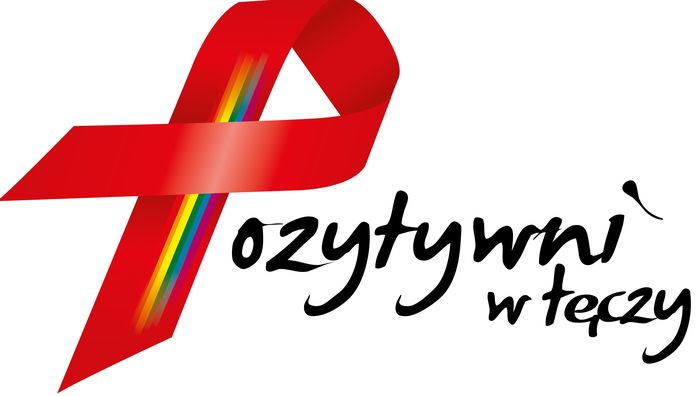 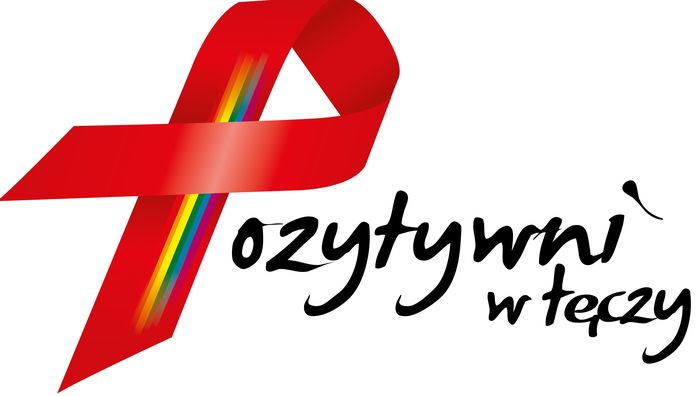 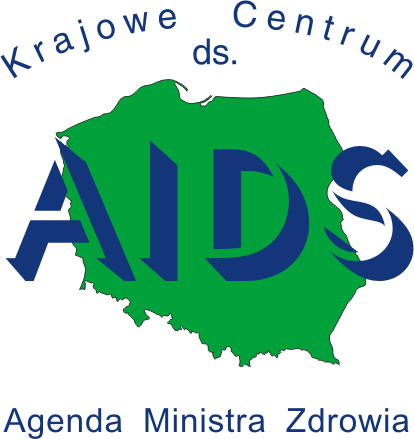 DZIĘKUJEMY ZA UWAGĘ W OBEJRZENIU PREZENTACJI.
Członkowie SK PCK z klasy  4AH